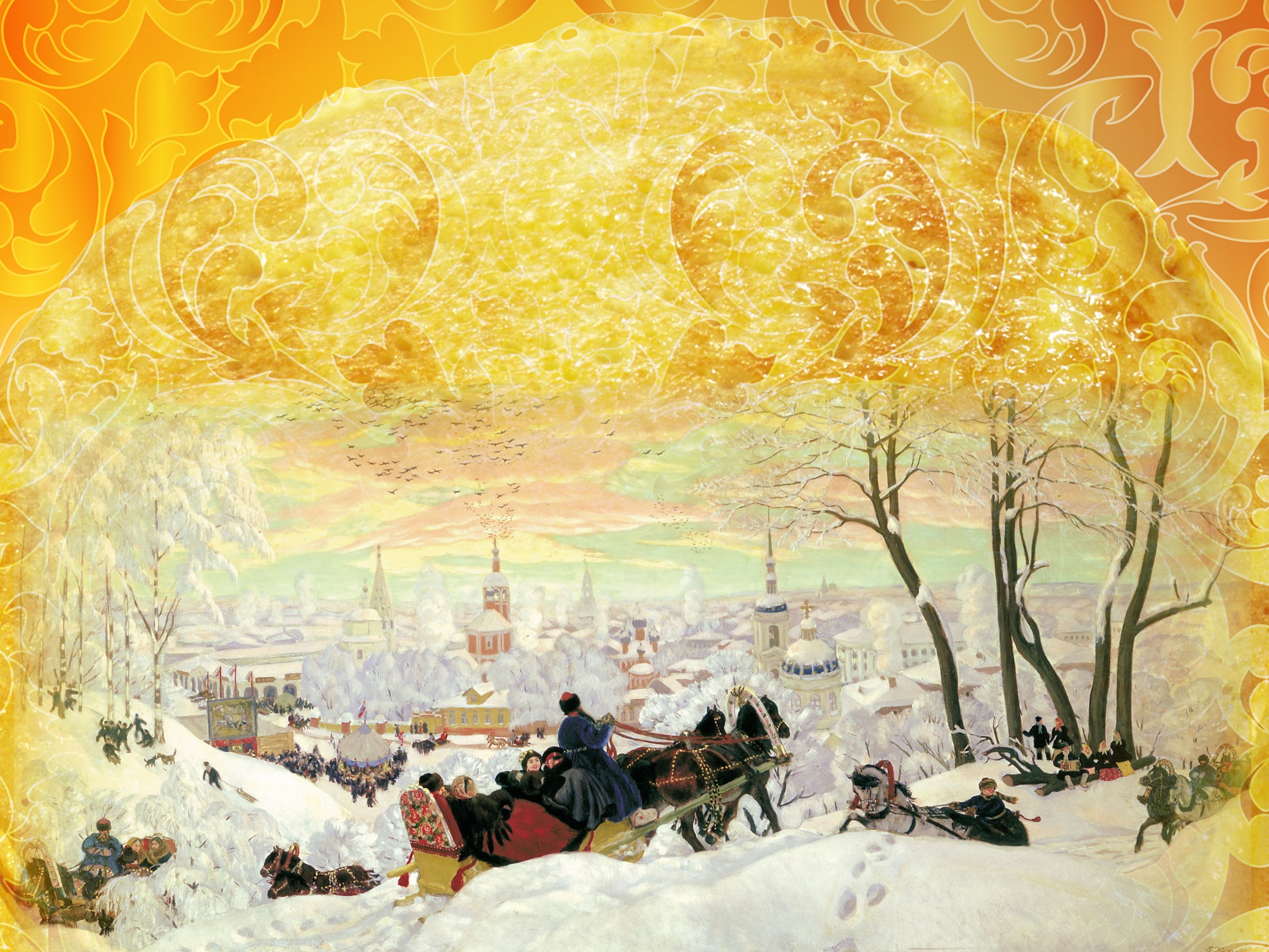 Проект 
«Знакомство 
с народной культурой
 России»
Авторы: творческий коллектив педагогов 
МБДОУ – детский сад № 1
под руководством 
зам.заведующего по ВМР Яковенко М.В.
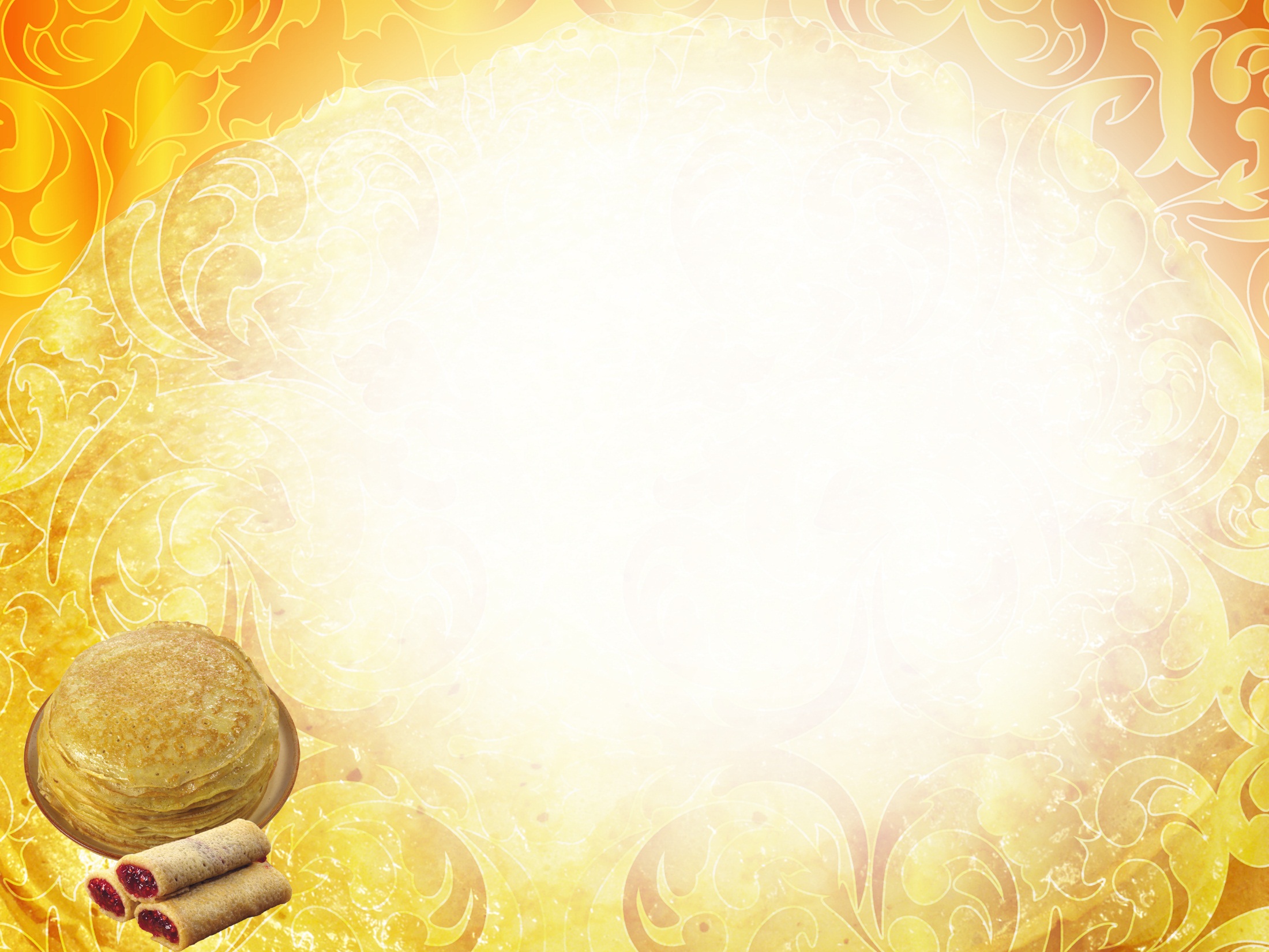 Если педагогика не хочет быть бессильной, она должна быть народной.К.Ушинский
Вид проекта - практико-ориентированный (прикладной). Проект ориентирован на духовно-нравственное   развитие участников образовательного процесса.

Гипотеза проекта:
Использование педагогами и родителями (законными представителями) средств и образов произведений устного народного творчества (пословиц и поговорок), художественной литературы на занятиях и повседневной жизни, ознакомление с культурой страны и родного края будут содействовать развитию духовно - нравственного сознания детей дошкольного возраста и их социализации.
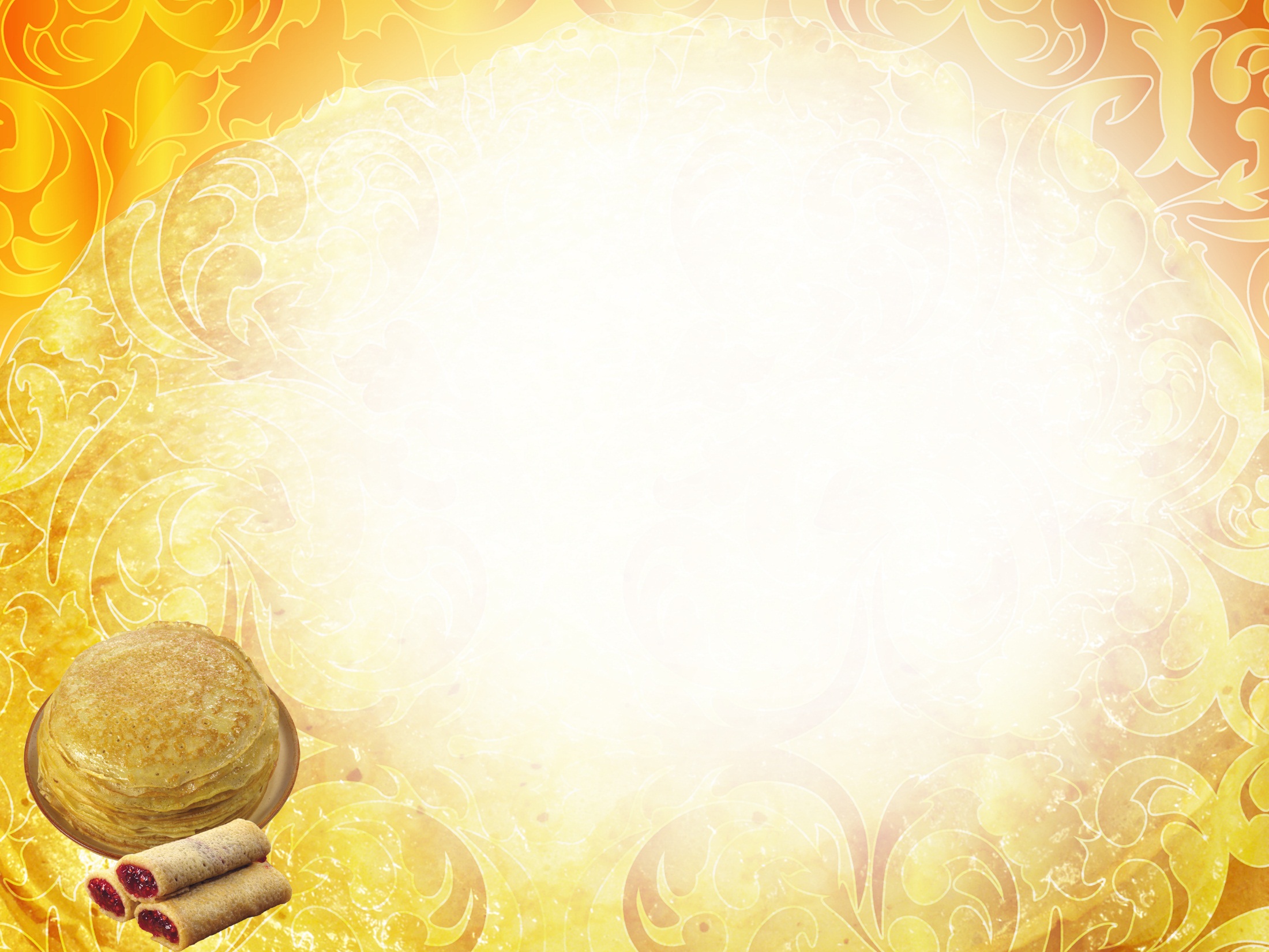 Актуальность проекта:

	Россия богата своими традициями, но мы видим тенденцию к тому, что в наше время стали уходить в прошлое знания о народных гуляниях, когда праздники отмечали не только в своей семье, а целыми улицами, деревнями. Наши дети не видят примера от своих родителей.
Масленица – один из ярких и веселых народных праздников, происходящий в конце зимы, всегда отмечался, шумно с блинами, ярмарками и скоморохами. Поэтому этот праздник оставляет светлые впечатления, прививая интерес к историческому прошлому страны. В результате реализации этого проекта дети знакомятся с национальной культурой и народными традициями, приобретают знания о смене сезонов, узнают новые народные песни, сказки, пляски, игры. У детей формируется познавательный интерес, воспитывается эмоциональное, положительное отношение к традициям русского народа.
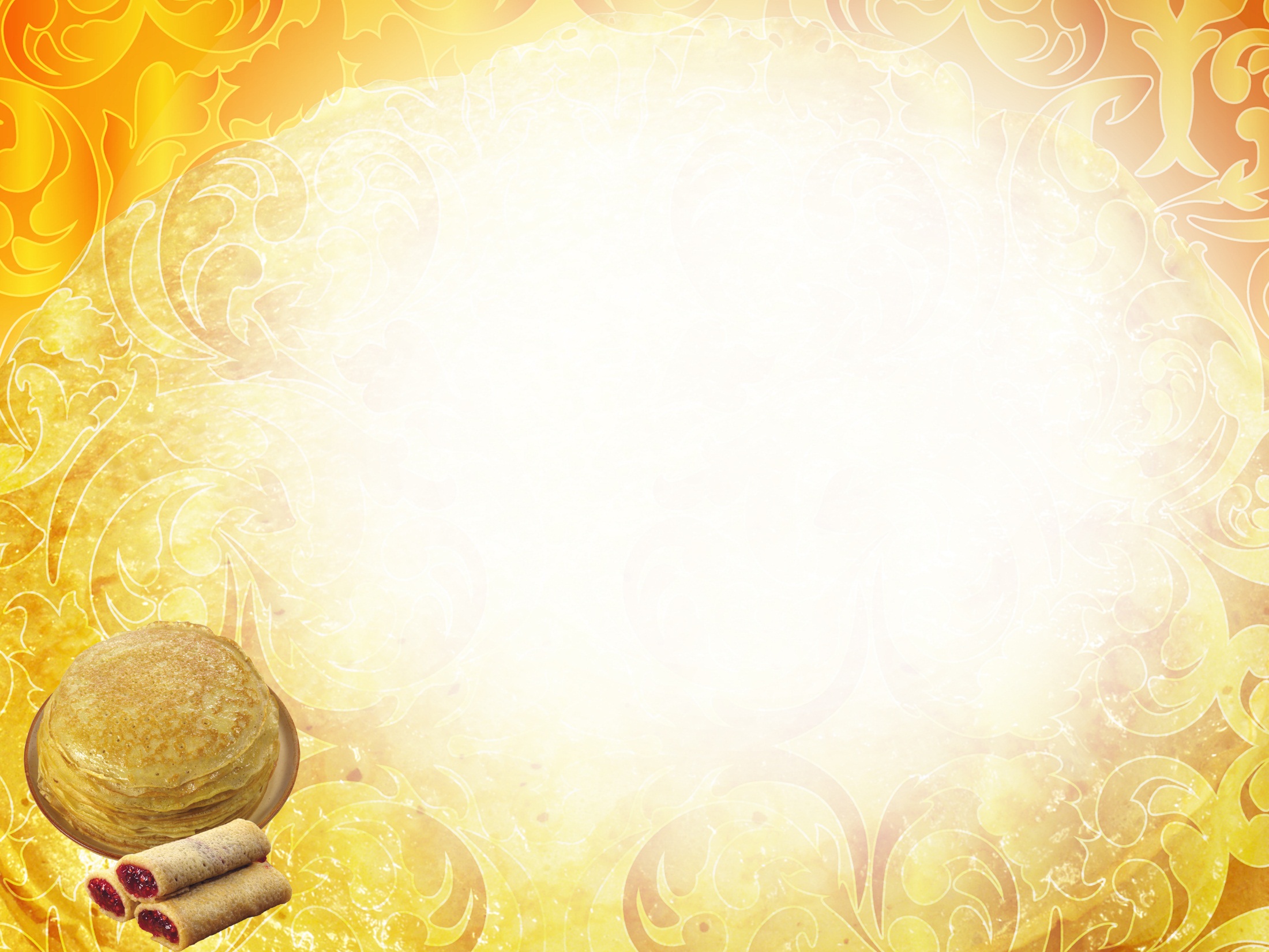 Цель проекта: 
разработать и апробировать модель  воспитания дошкольников через приобщение  детей к русской национальной   культуре, направленную на  развитие  духовно-нравственной личности дошкольников, формирование у воспитанников высокого патриотического сознания.
Задачи реализации проекта:
 Интегрирование содержания духовно-нравственного воспитания в игровую и творческую деятельность  детей;
 Формирование  духовно-нравственных чувств на основе изучения культуры страны и родного края;
 Обогащение  словарного запаса детей в процессе духовно-нравственного воспитания и диалогического общения;
 Воспитание  духовно-нравственной личности с активной жизненной позицией, способности к совершенству и гармоничному взаимодействию с другими людьми; воспитание  интереса  и любви  к русской национальной культуре, народному творчеству, обычаям, традициям, обрядам, народному календарю,  к народным  играм;
 Формирование   у воспитанников чувства собственного достоинства как представителя своего народа и толерантного отношения к представителям других  национальностей;
 Создание условий для реализации основных направлений ФГОС дошкольного образования, достижения целевых ориентиров дошкольного образования.
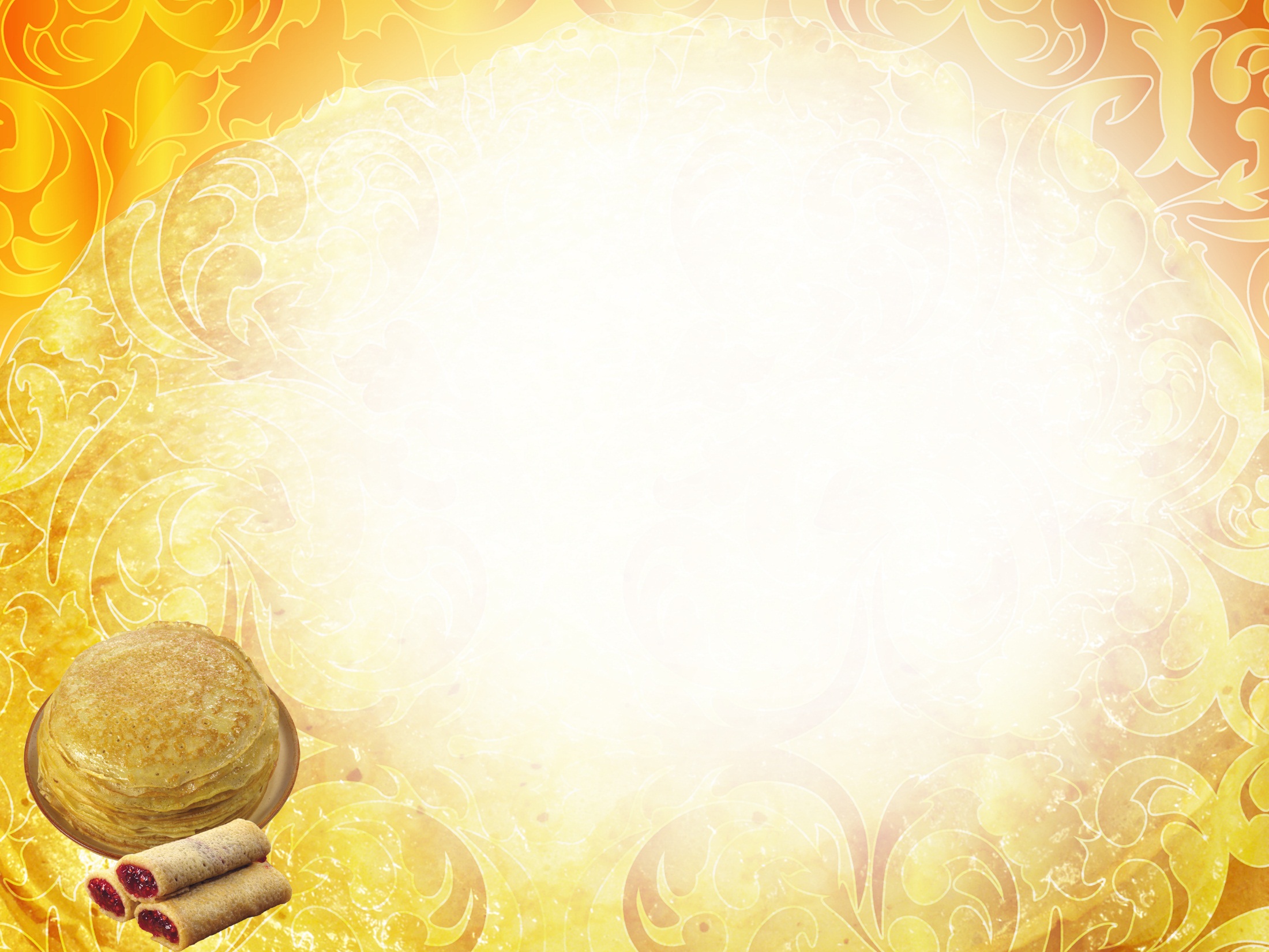 Ожидаемые результаты  реализации проекта.
для детей:
 обеспечение эмоционального благополучия ребёнка и создания внутренних предпосылок для дальнейшего  личностного развития;
 пробуждение интереса к истории и культуре своей Родины, любви к родному краю;
 формирование чувств национального достоинства;
 развитие социальных компетенций ребёнка в коллективе и в общении друг с другом.

для педагогов:
 совершенствование компетентности педагогов в вопросах  духовно-нравственного воспитания дошкольников, отборе содержания дошкольного образования, повышения качества педагогического труда;
 объединение усилий педагогов и родителей при организации работы по приобщению к русской национальной культуре.

для родителей:
 реализация преимущественного права родителей в развитии и воспитании своих детей;
 объединение и реализация инициатив социально - активных родителей в области духовно-нравственного  развития и воспитания детей;
 создание системы социального партнёрства ДОУ и семьи в вопросах духовно-нравственного  воспитания детей.
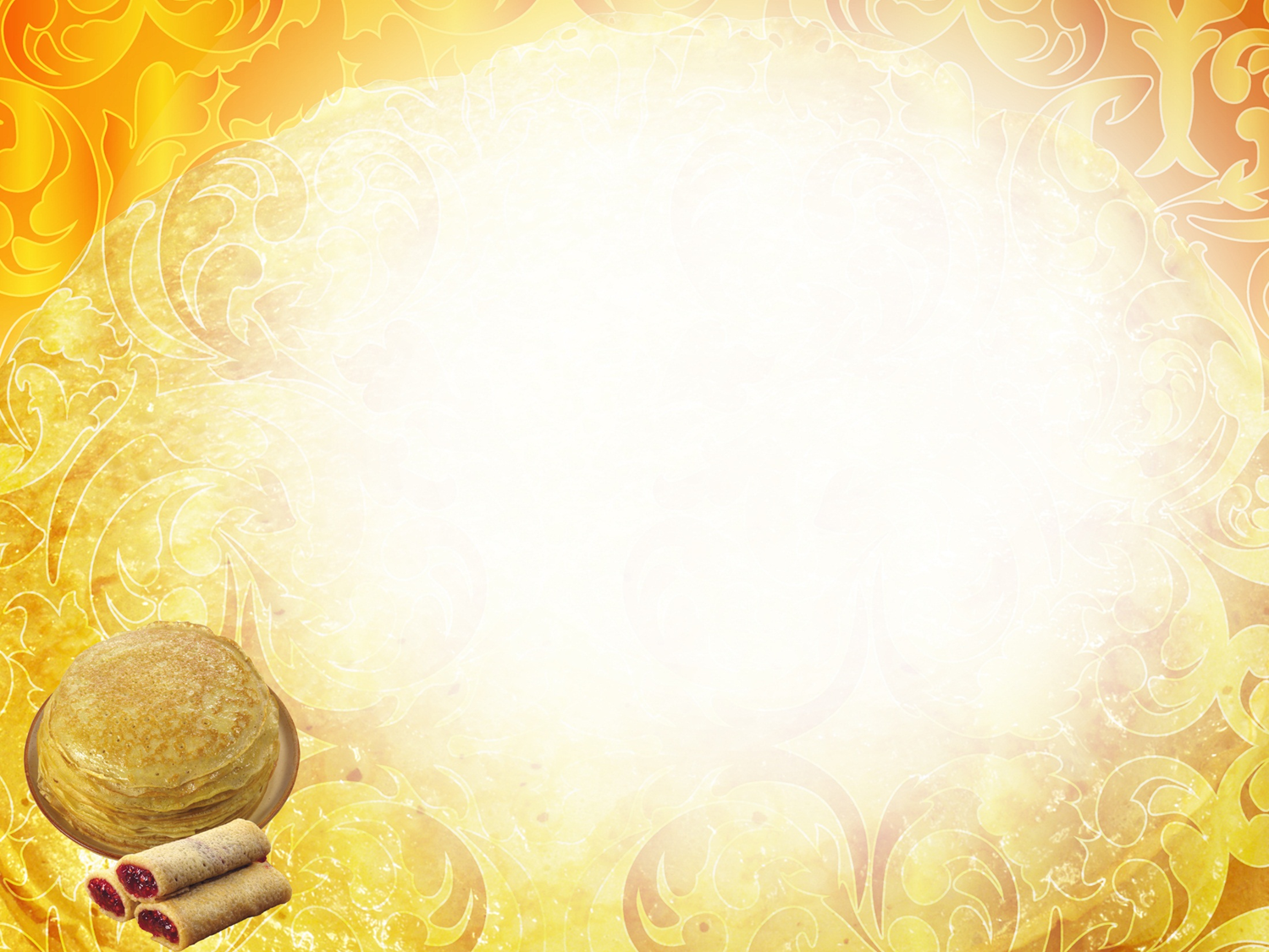 Продукт проектной деятельности :
- Оформление выставки рисунков и поделок «Масленица»;
- Составление сборника  семейных рецептов «Блинный пир на весь мир»;
- Праздник «Масленица широкая».
Этапы проекта:
1.Подготовительный этап (информационно-накопительный) :
Разработка содержания проекта;
Подбор информационного материала  для реализации проектных мероприятий  (народные игры - забавы, частушки, иллюстрации, художественная литература, аудиозаписи с русскими народными песнями);
Подготовка методического материала (конспекты НОД, игр, совместной деятельности, т.д.)
Подбор материалов для продуктивной деятельности.
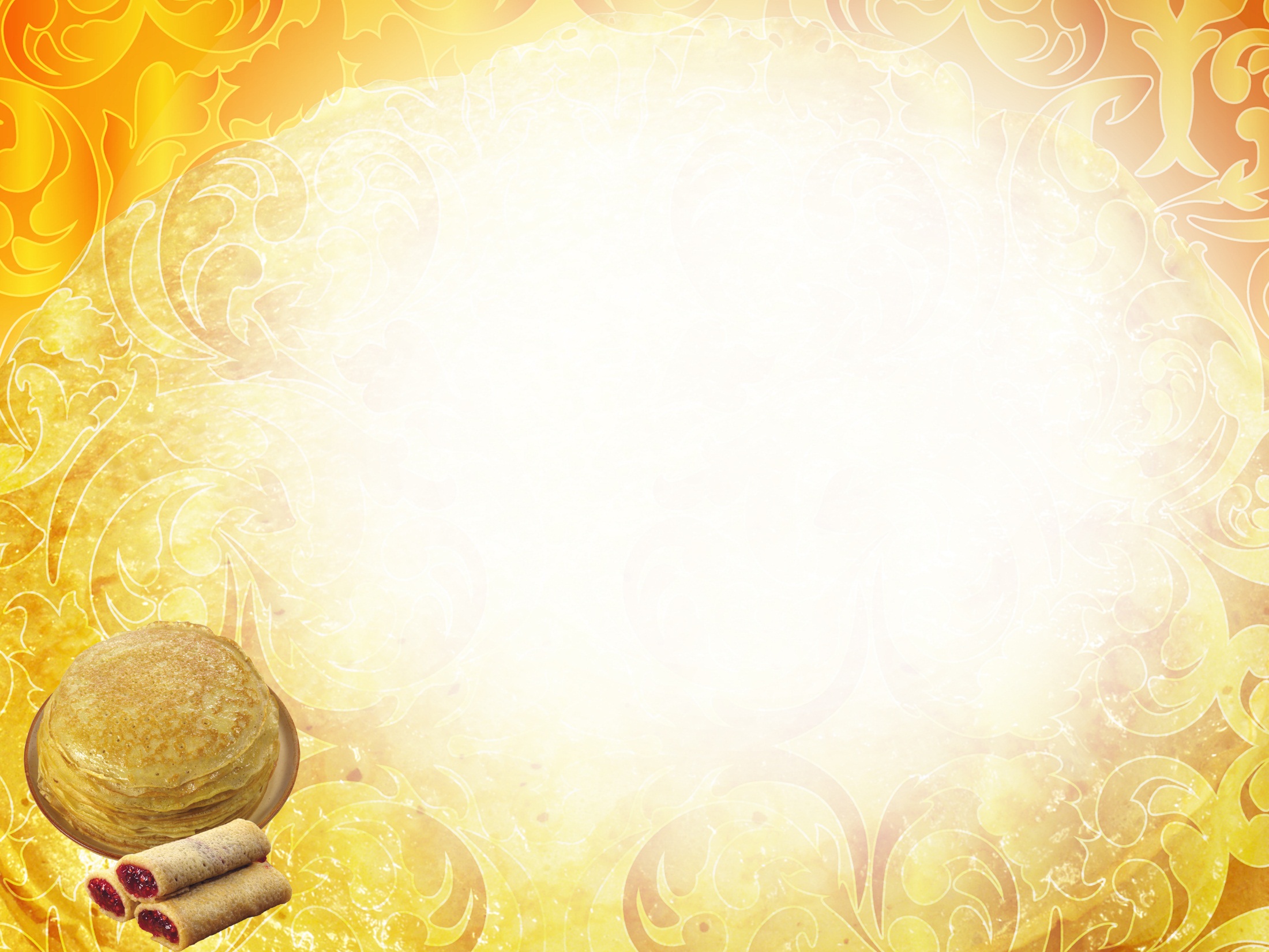 Основной этап (организационно-практический): 

Понедельник - « Встреча гостей»                                                                                   
Беседа о значении названия «Встреча гостей», просмотр мультимедийной презентации «Масленица»;                                                    совместная деятельность - рисование  «Тарелочка для блинов» (по городецкой росписи); 

Вторник - «Заигрыш»
Беседа о значении названия «Заигрыш» , изучение народных игр - забав «Кто быстрее на метле?», «Едет Масленица», подвижных игр: «Гори, гори ясно», «Ручеёк», создание памятки для родителей (законных представителей «Традиции празднования Масленицы в России»;

Среда -  «Лакомка» 
Беседа о  значении названия «Лакомка», беседа «Значение и символика блинов», народная игра-забава «Блинная эстафета», рисунки на снегу .

Четверг - «Разгуляй»
-Беседа о значении названия «Разгуляй», рисование на тему «Госпожа Масленица», оформление  выставки детских рисунков ; слушание  народных песен «Как на масленой неделе», т.д.; просмотр мультфильма из серии «Смешарики» , народные игры - забавы «Ручеёк» , «Звонарь» 

Пятница - «Тёщины вечёрки» 
Беседа о значении названий «Тёщины вечёрки», народная игра-забава «Снежный тир», инсценирование стихотворения С.Михалкова  «Как мужик корову продавал» .
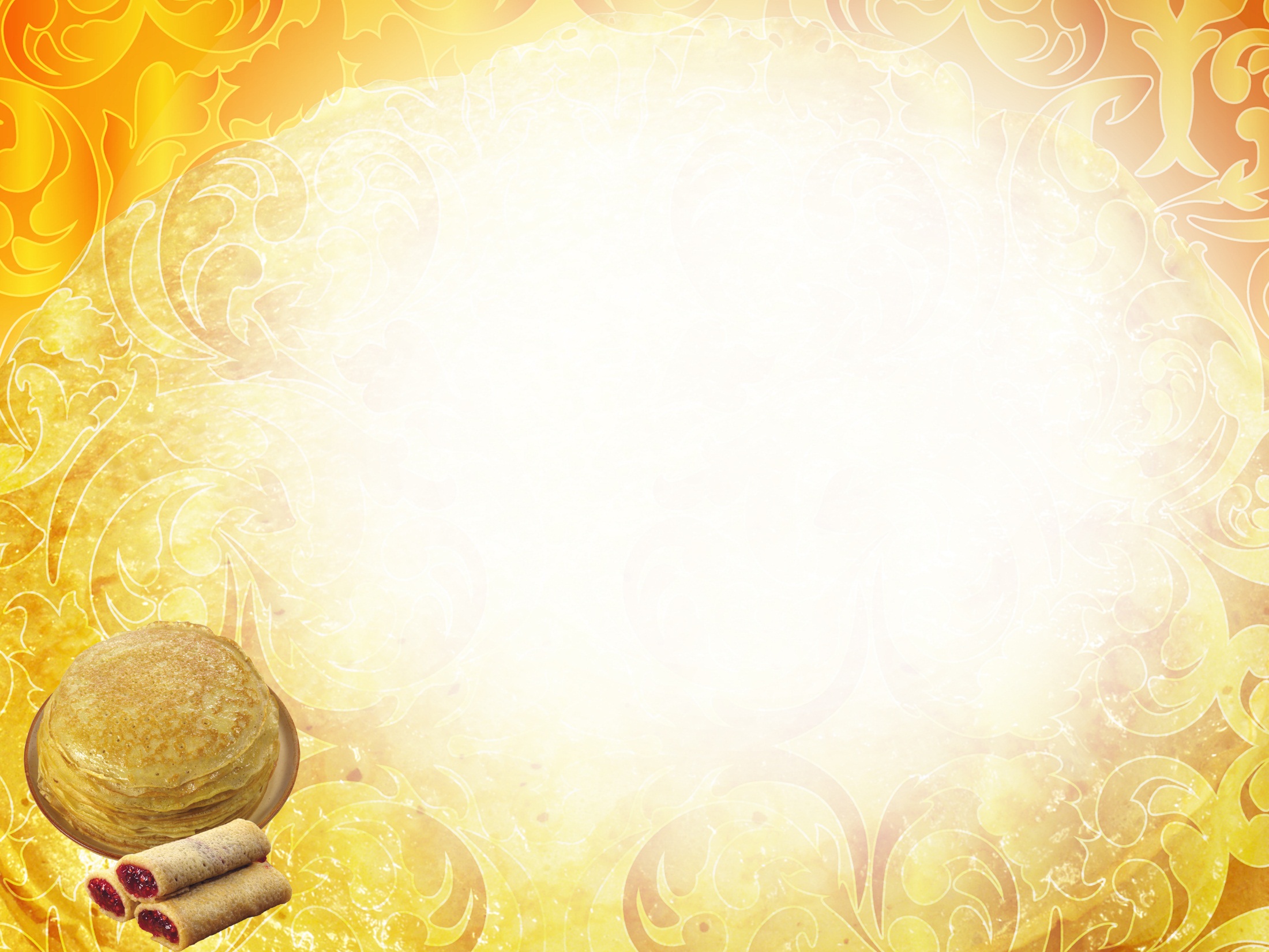 Литература:                                                                                                            «Окружающий мир » В.Ю.Дьяченко ;                                                                                         «Знакомство дошкольников с народной культурой »А.Я.Чебан , Л. Л. Бурлакова ;                                                                                                                 «Календарные и народные праздники в детском саду » Г.А.Лапшина;                                                                                             «Бабушкины забавушки »Л.Н.Карпова ;                                                          «Народные праздники в детском саду 5-7 лет »М. Б . Зацепина.